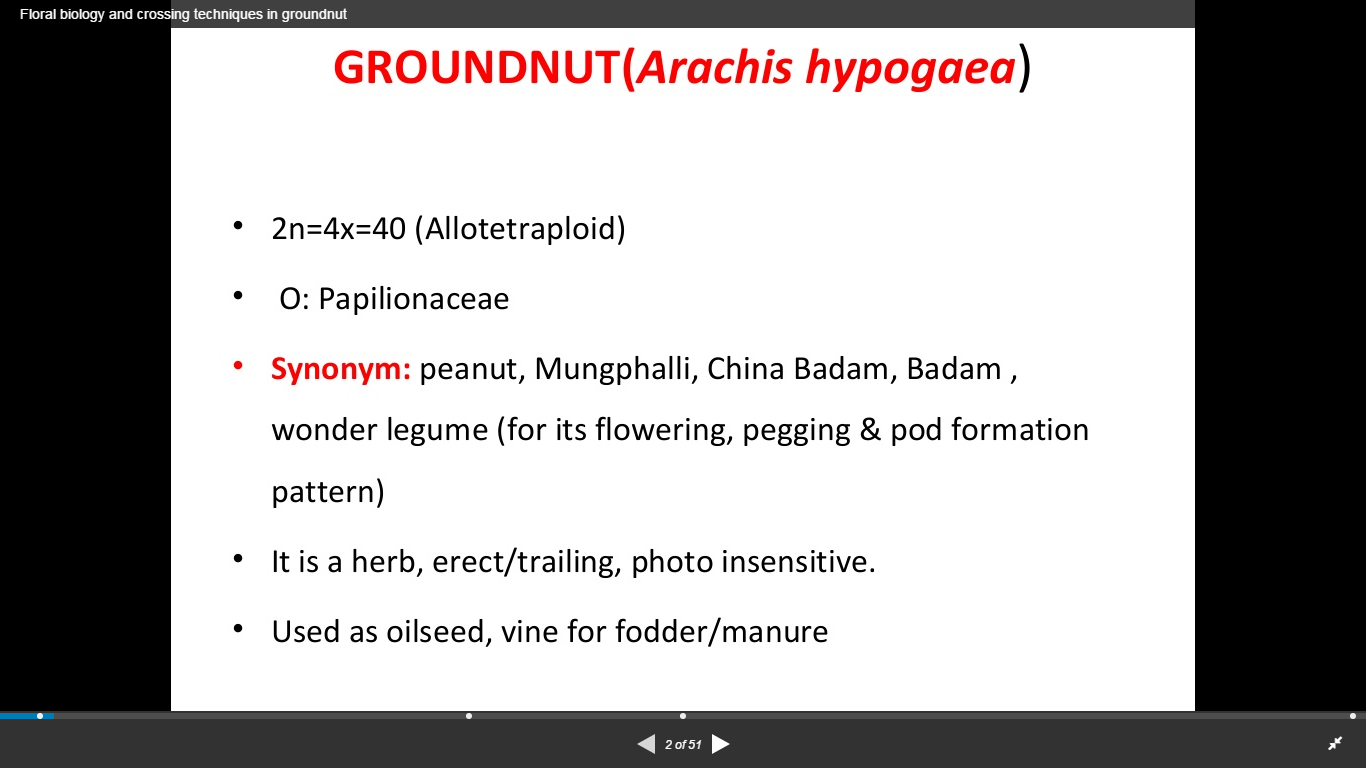 Peanut
Fifth worldwide vegetable oil production among nine major oilseed crops.
Majority of production is crushed for oil, whereas in others such peanuts are used primarily for food.
China, India, and the United States accounted for almost 70% of
the total annual peanut production globally (Rovoredo and Fletcher 2002).
 China accounted for about 39%, India about 25% and the US about 6% of total production. 
Average pod yield ranged from 0.43 t/ha in Africa to 3.54 t/ha in North America (world average is 1.35 t/ha) (Dwivedi et al. 2007). 
Nine of the 15 major peanut producing countries crushed more than 55% of their crop for oil whereas six used more than 60% for food (Rovoredo and Fletcher 2002).
Problems in Peanut
Disease and insect pests, with early leaf spot (Cercospora arachidicola Hori), late leaf spot (Cercosporidium personatum (Berk. & M.A. Curtis) Deighton), rust (Puccinia arachidis Speg.)
Aflatoxin (caused by Aspergillus spp.)
Allergens
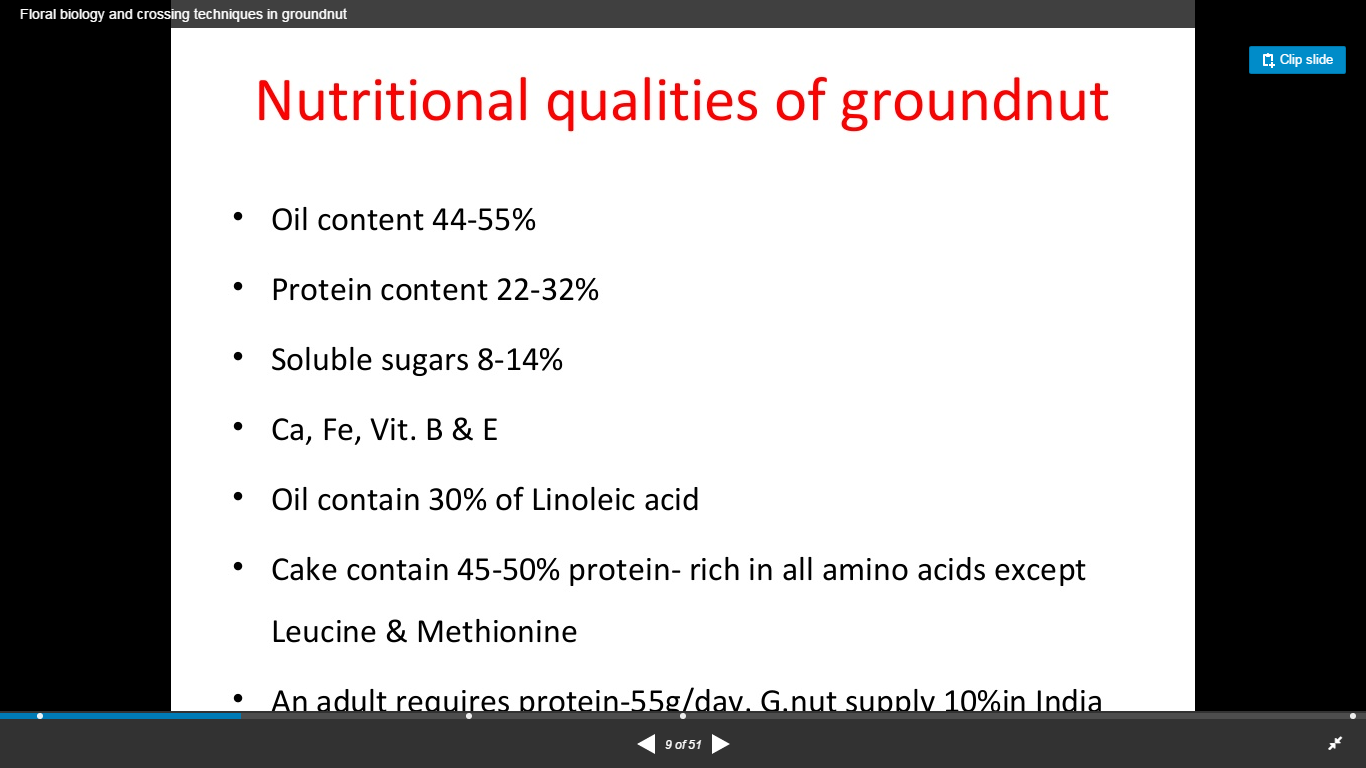 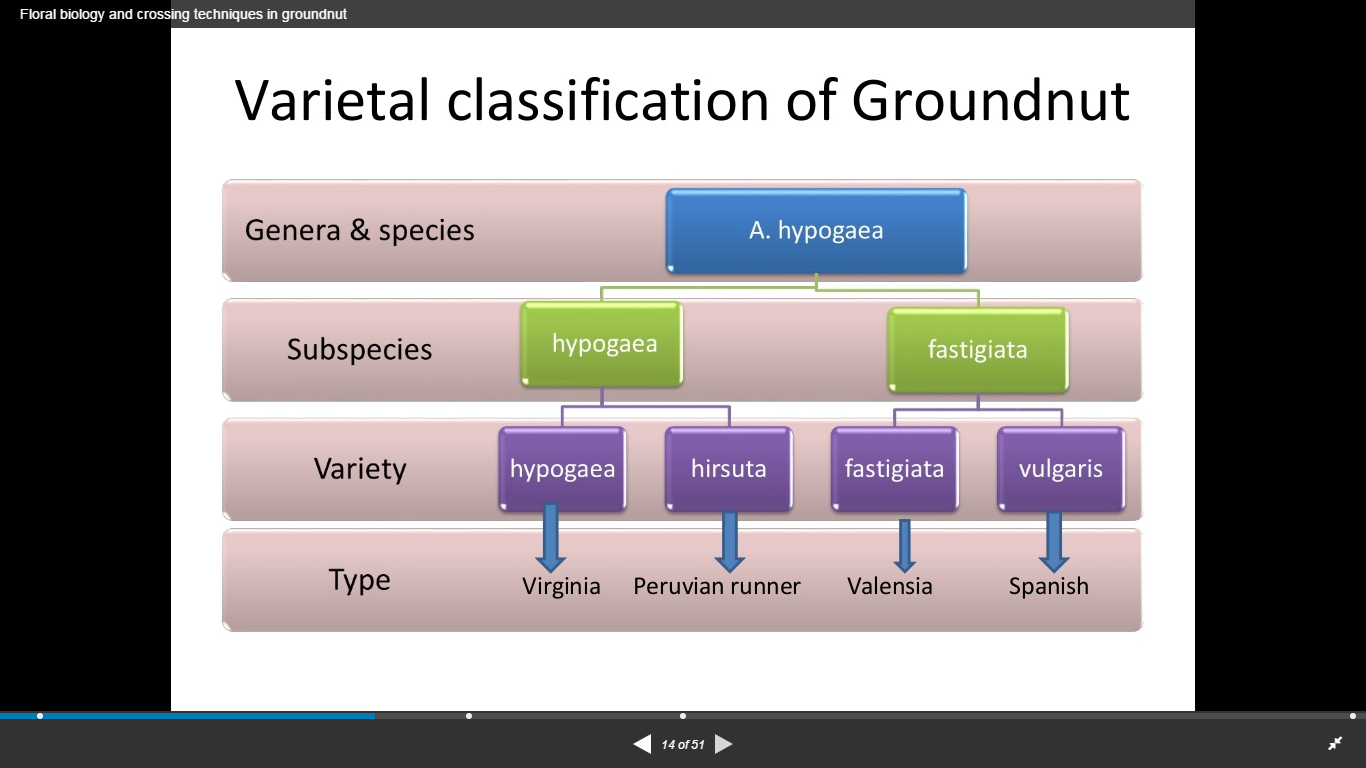 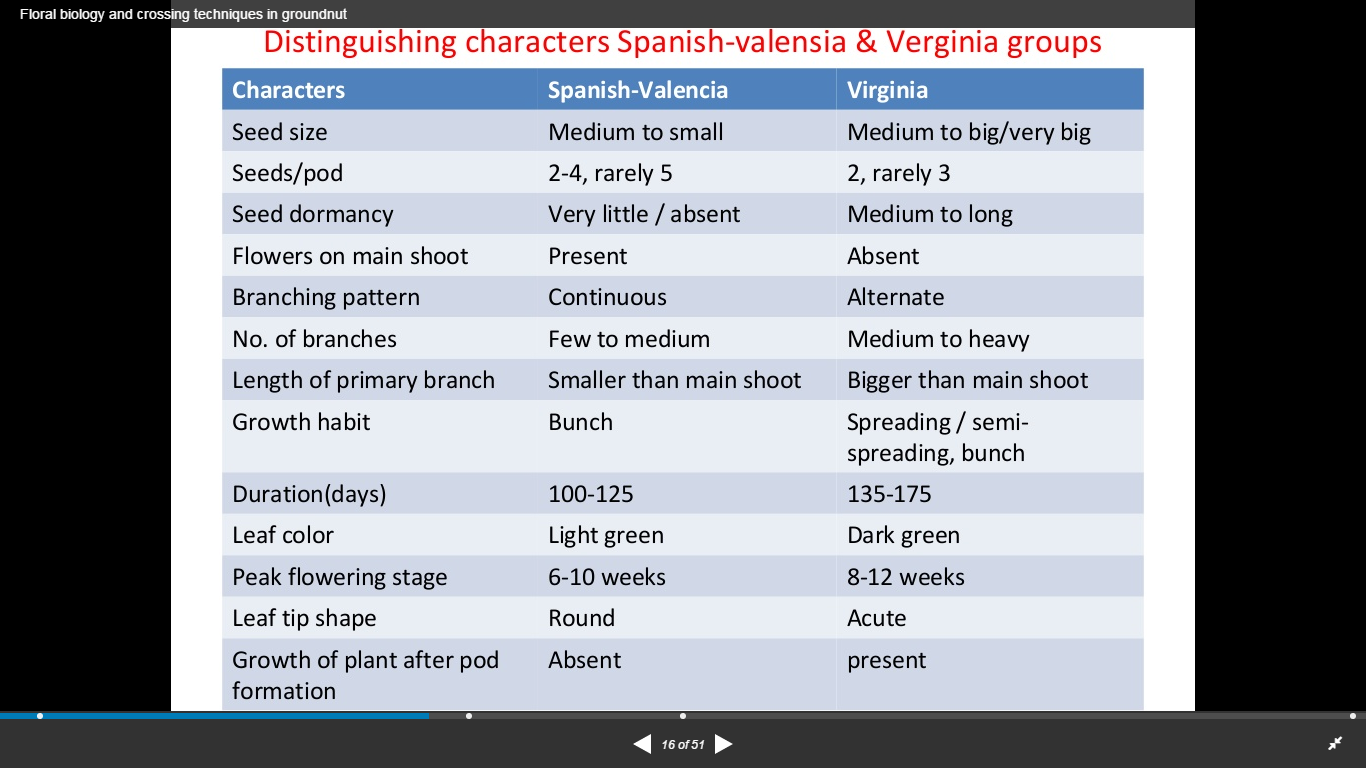 Market Types
Pods that are wider than 13.5 mm are defined as ‘virginia’ pods. 
Genotypes that have less than 40% ‘virginia’ pods are classified as runner market types and those with at least 40% are defined as virginia market types.
three primary seed size classes for runner peanuts.
Seed that ride a screen with 8.3 mm by 25.4 mm slots are called jumbo seed, those that fall through, but ride a screen with 7.1 mm by 19.1 mm slots are called medium seed and those that fall through both larger screens but ride a screen with 6.4 mm by 19.1 mm slots are called number one seed.
Total sound mature kernels or ‘grade’
(TSMK). The TSMK is total percentage of the jumbo, medium, number one and sound split seeds resulting from shelling a certain mass of peanut pods (Davidson et al. 1982).
Breeding Objectives
High yield
Disease resistance
High oleic acid contents
Taste and flavor
Breeding Methods
Pedigree method
Back cross
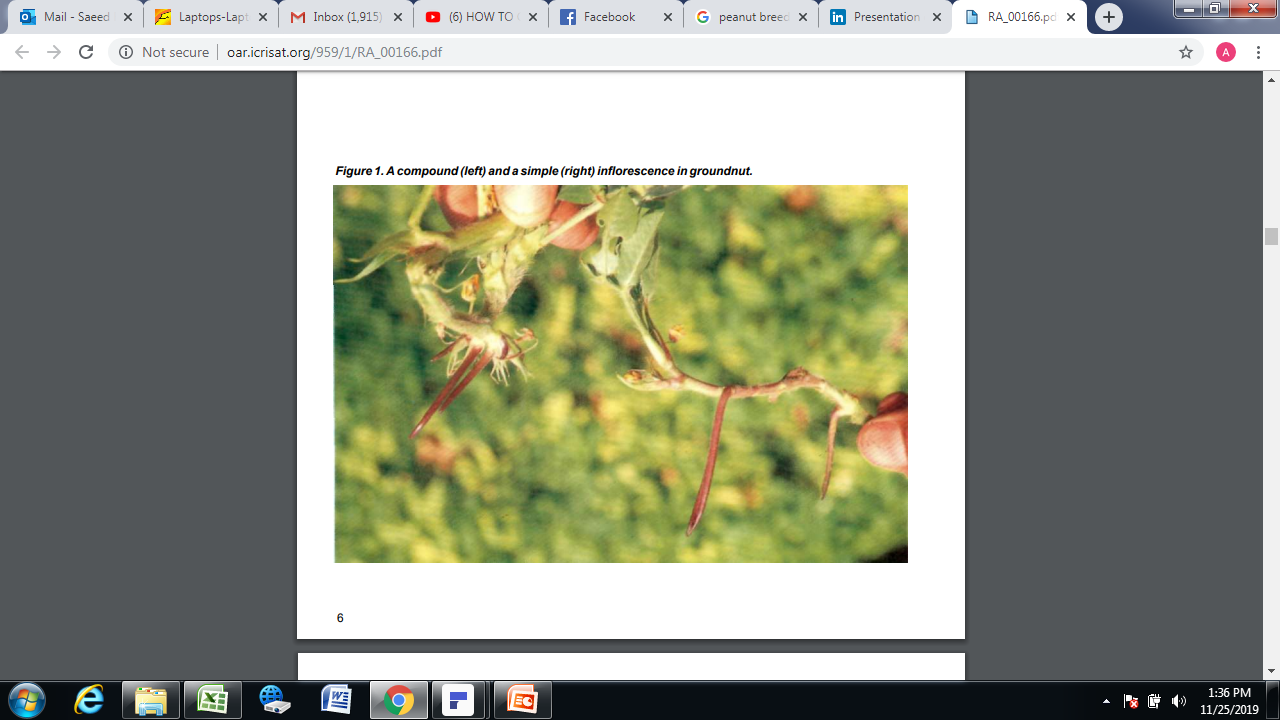 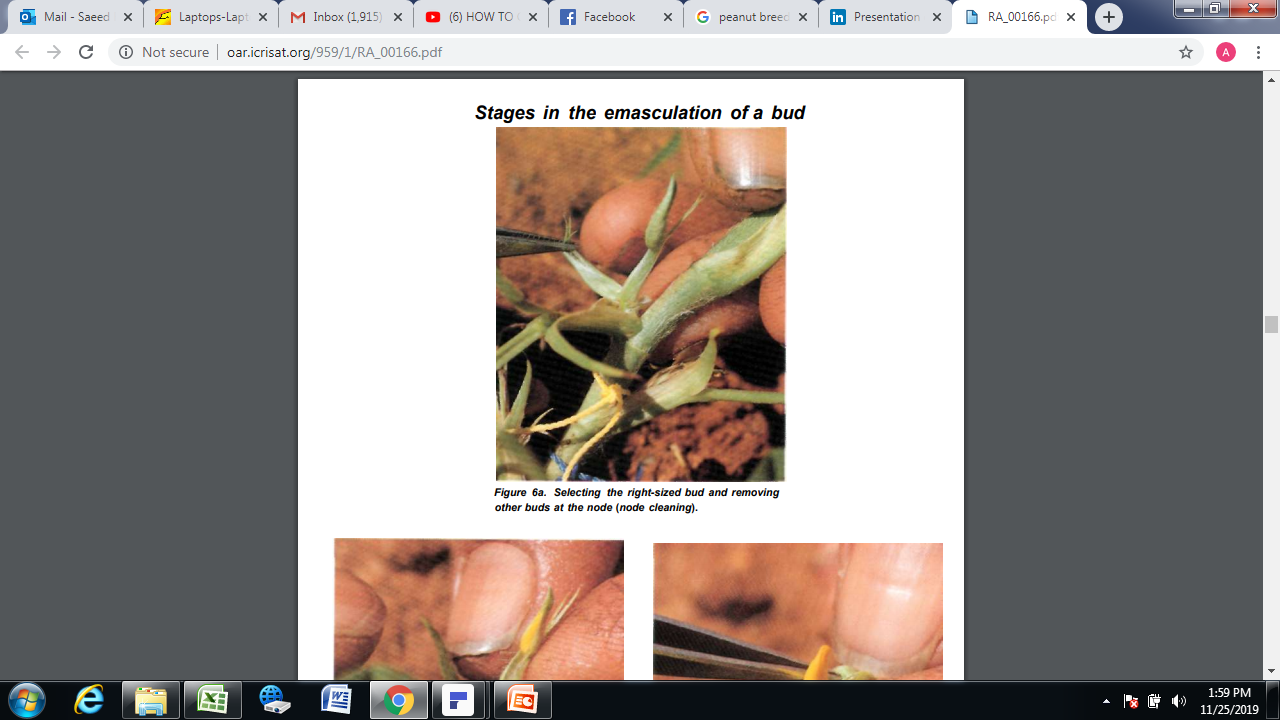 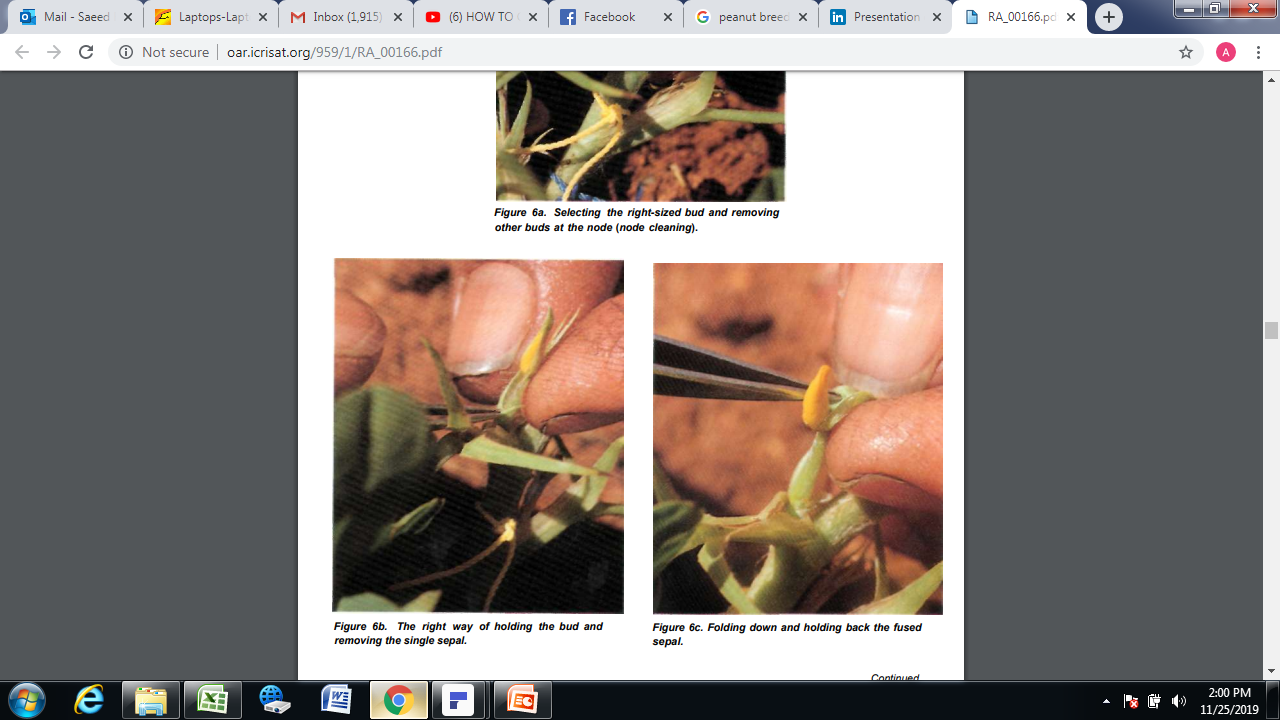 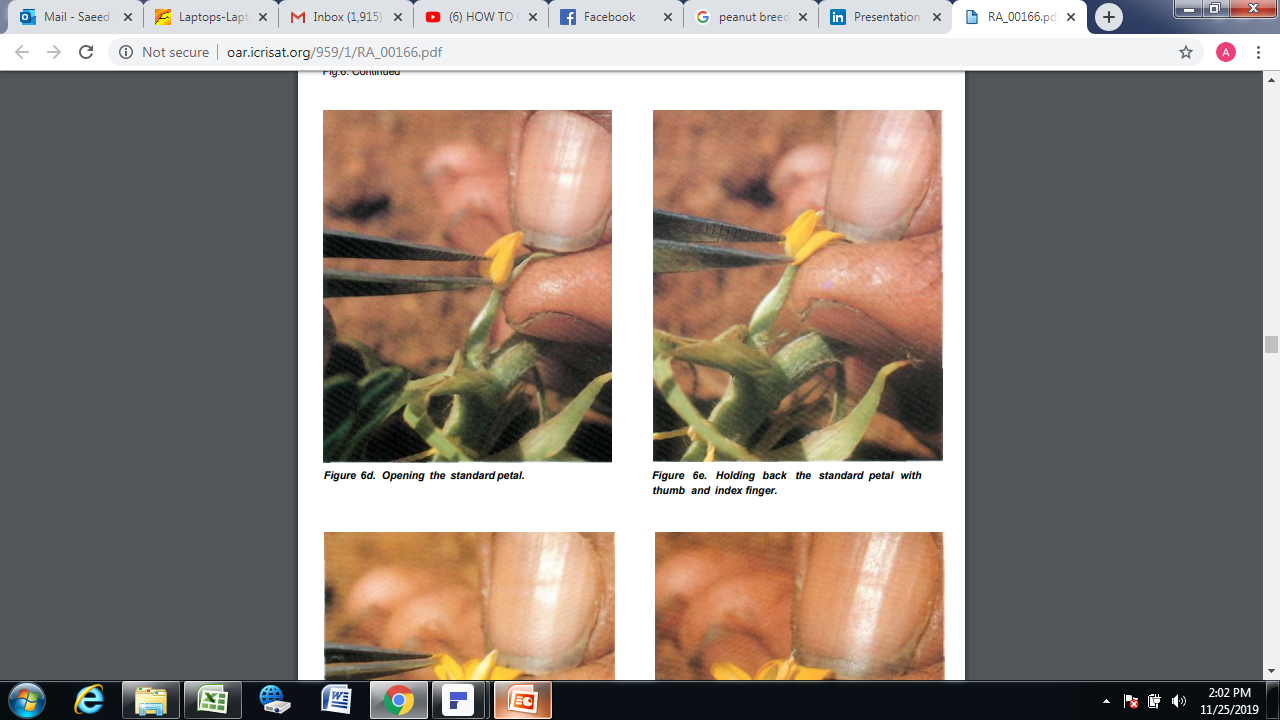 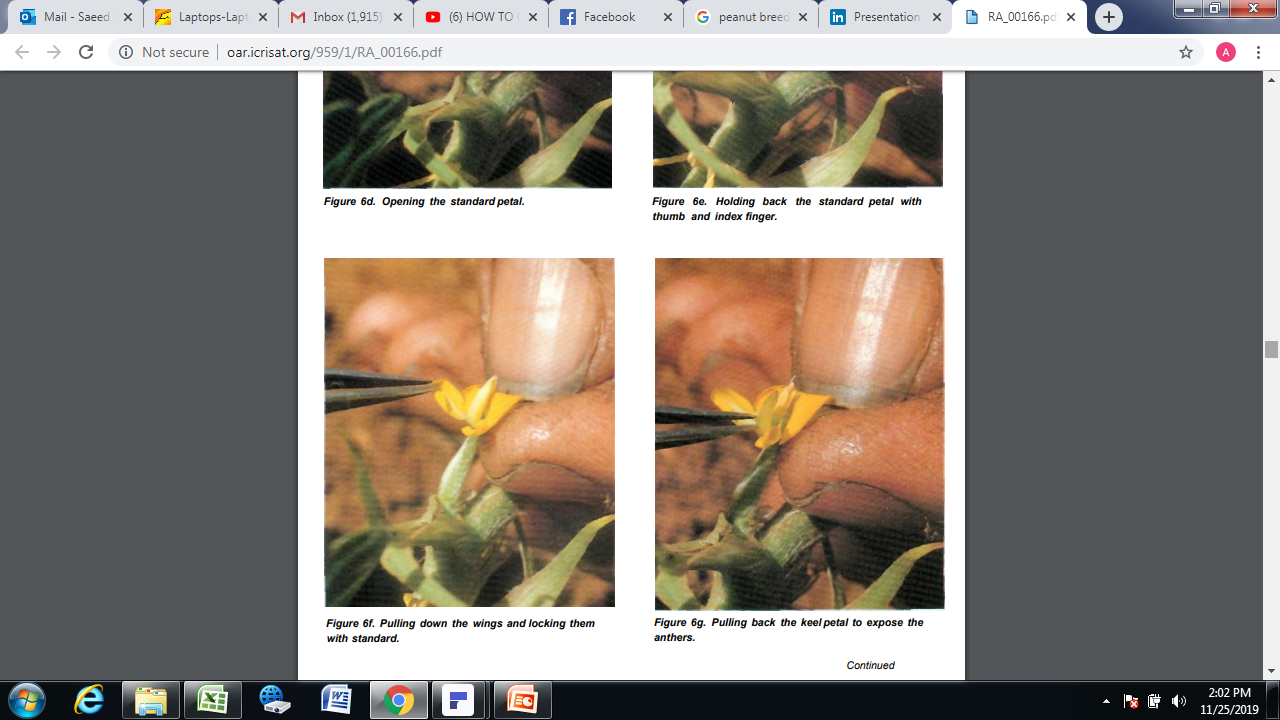 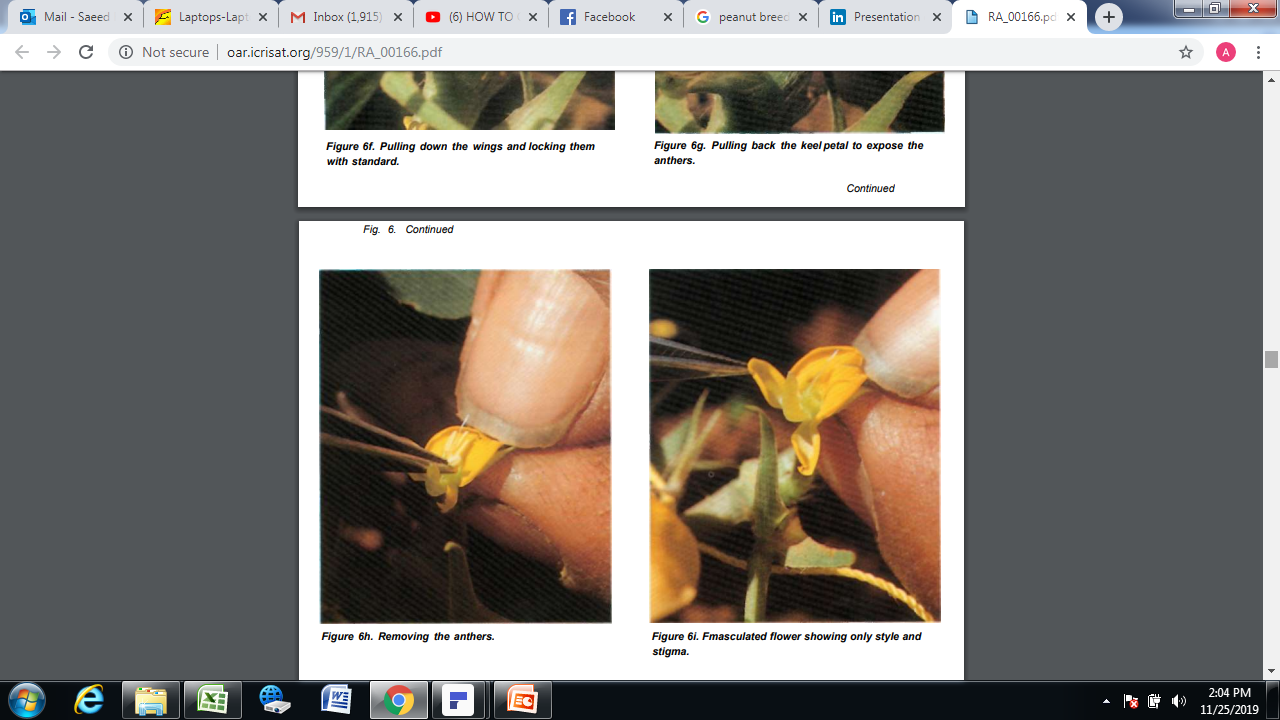 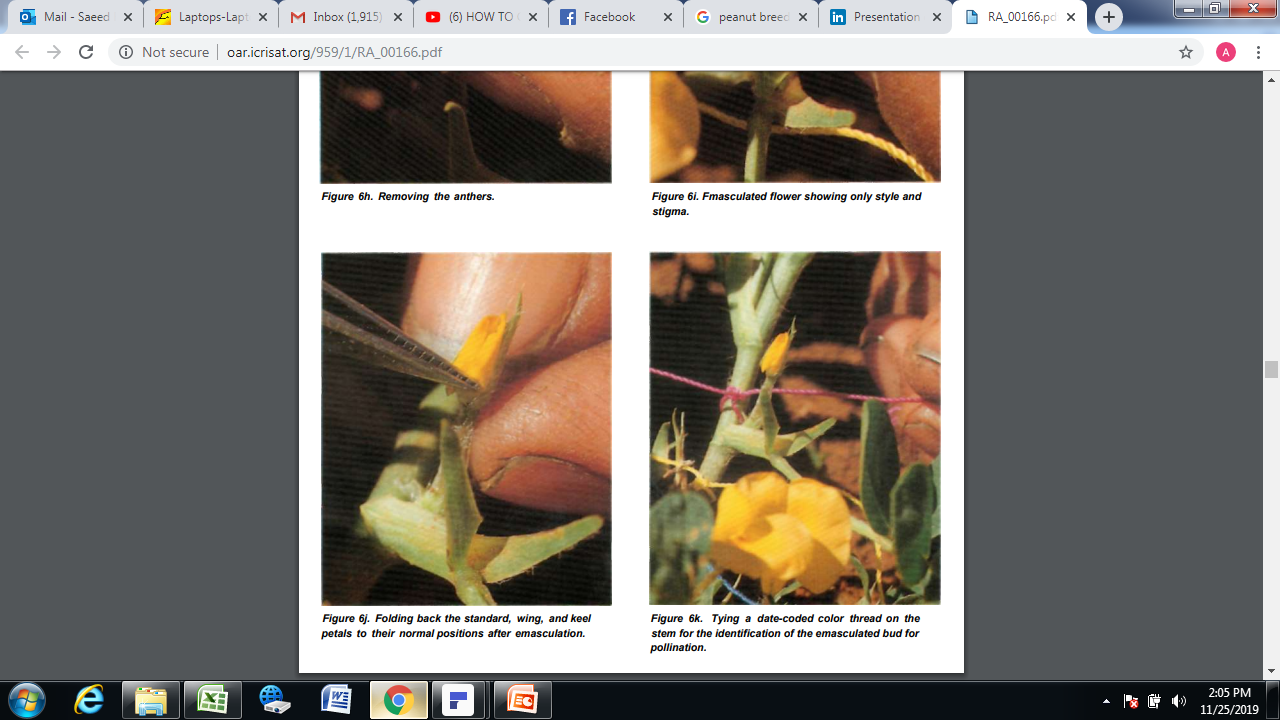 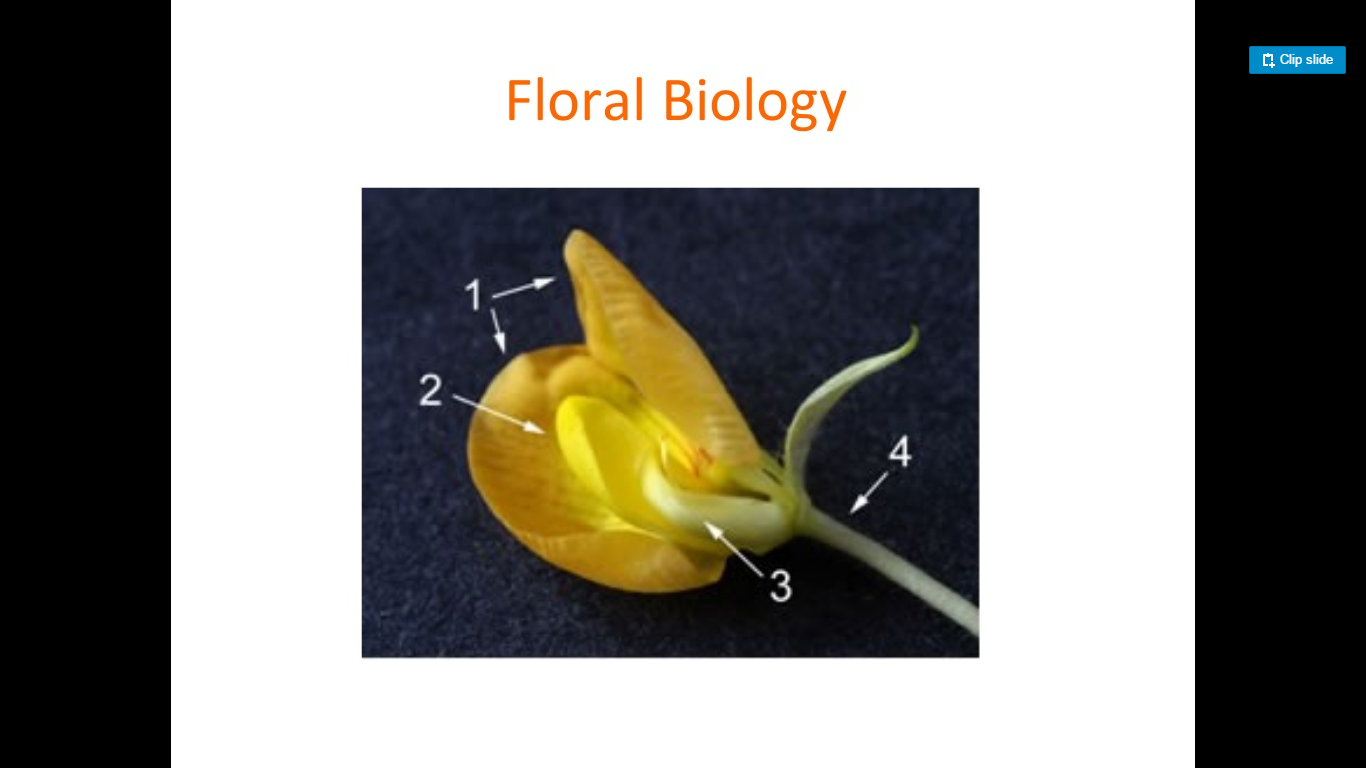 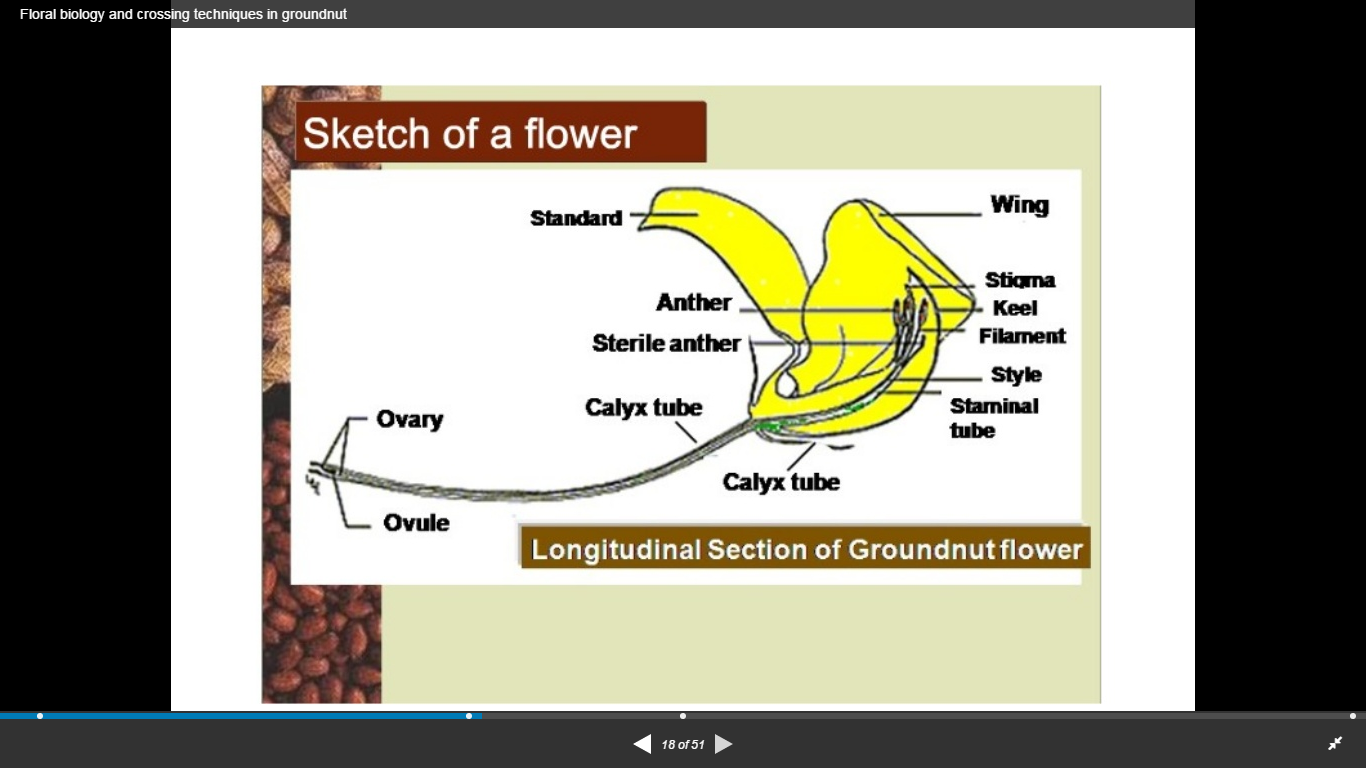 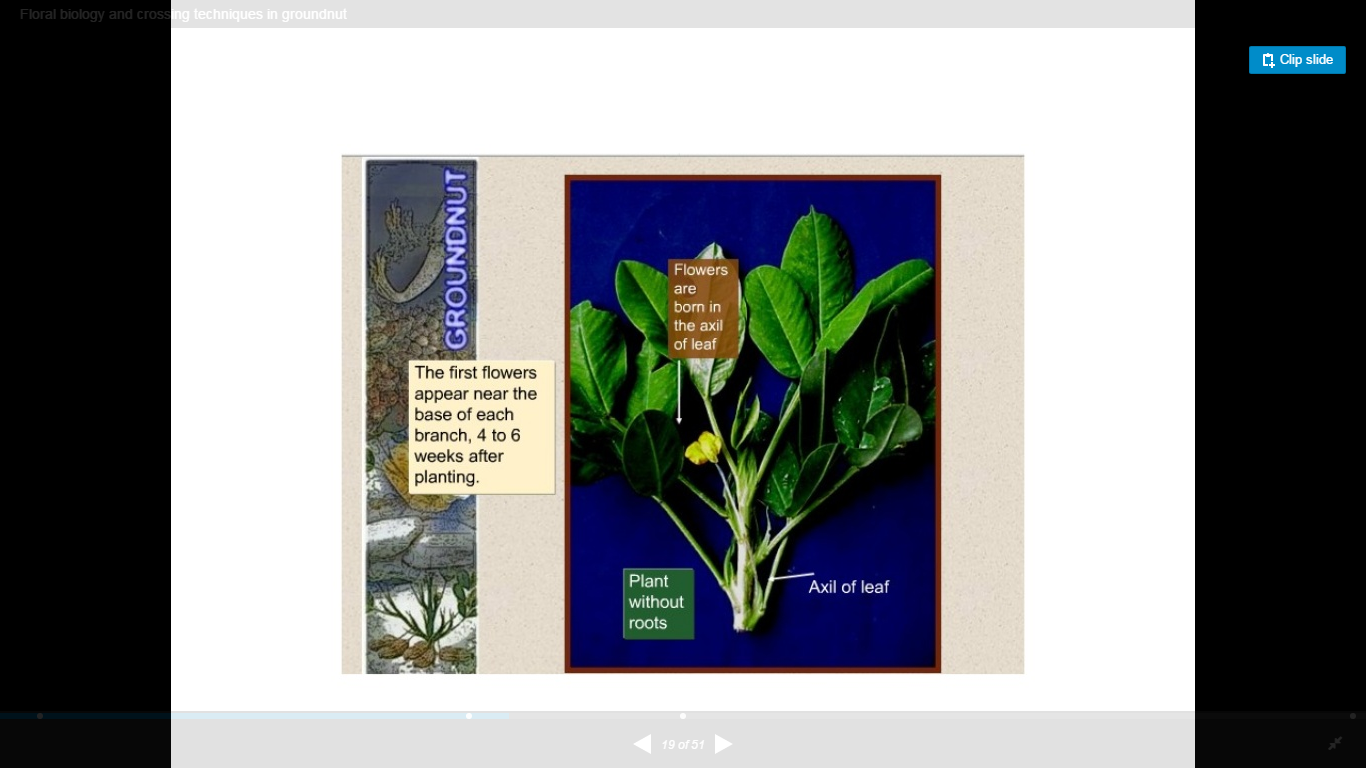 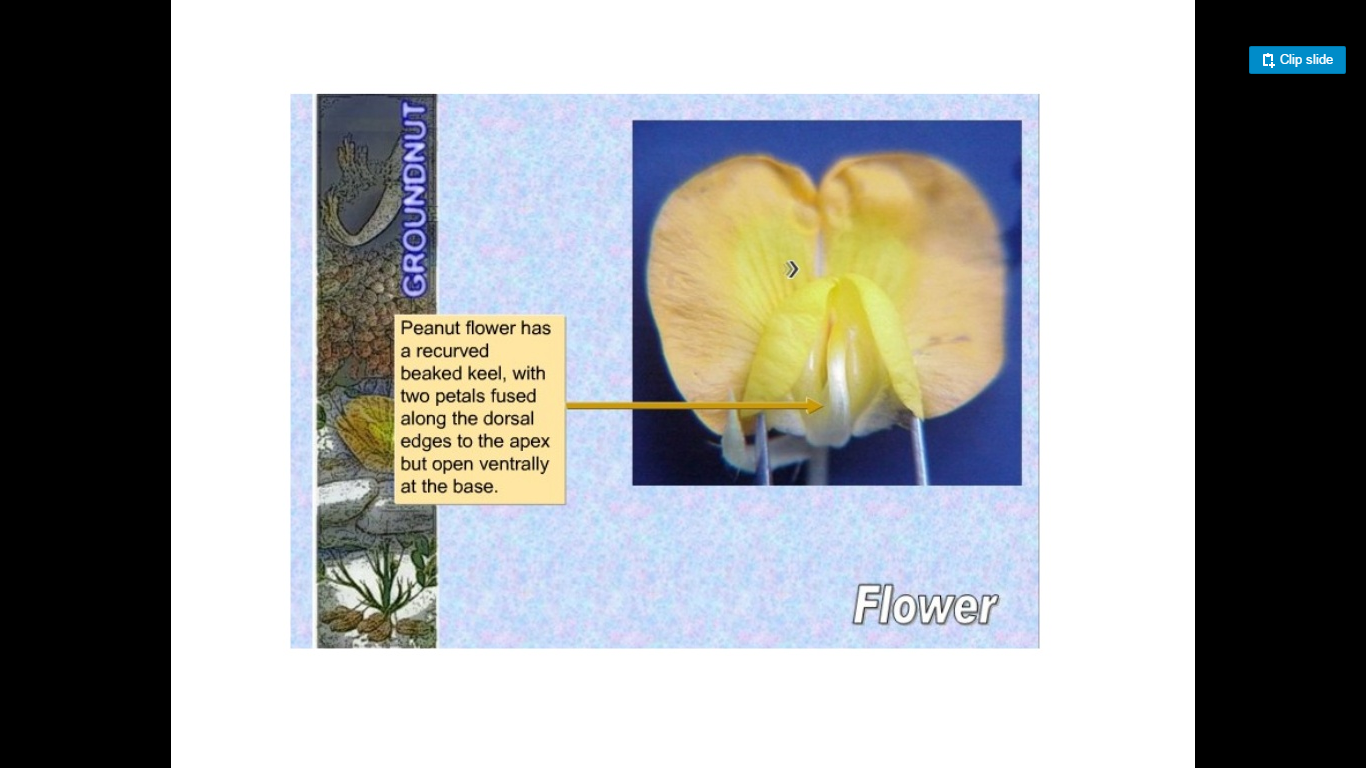 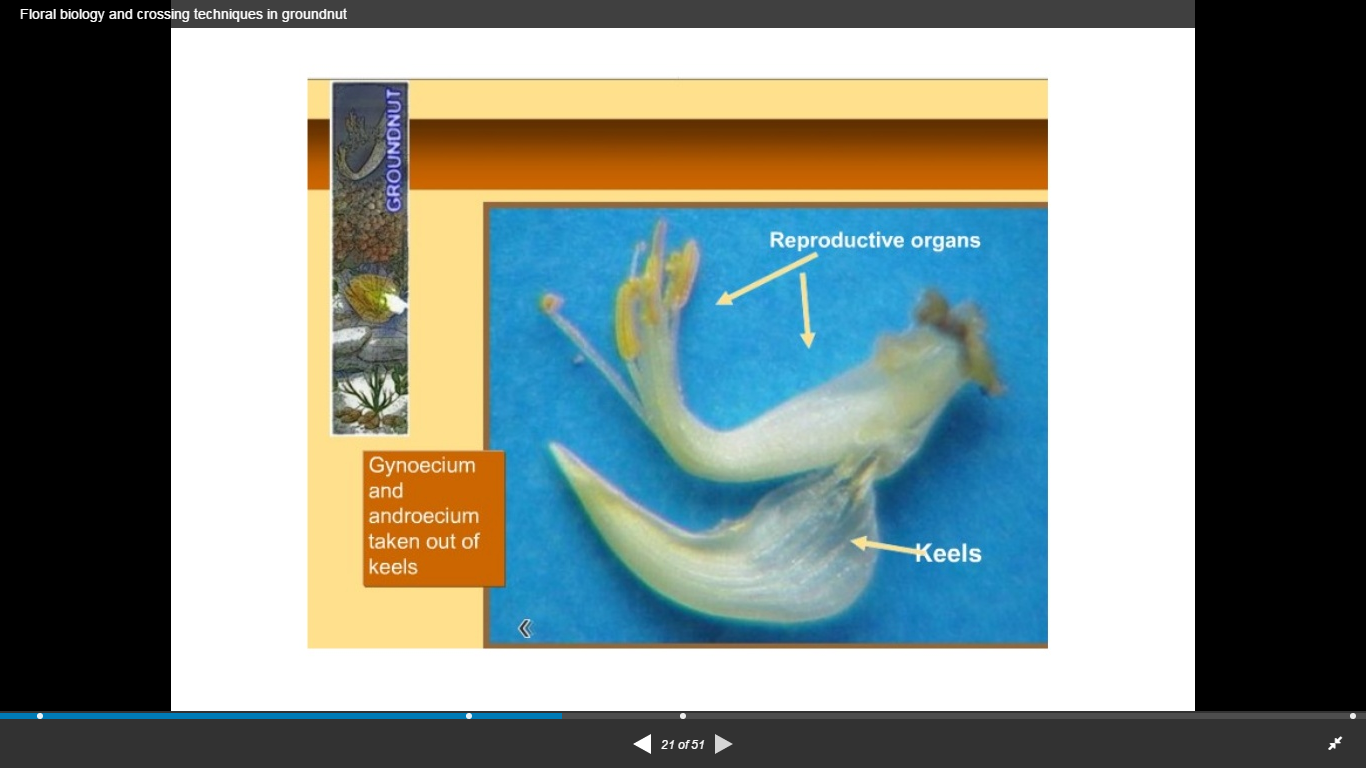 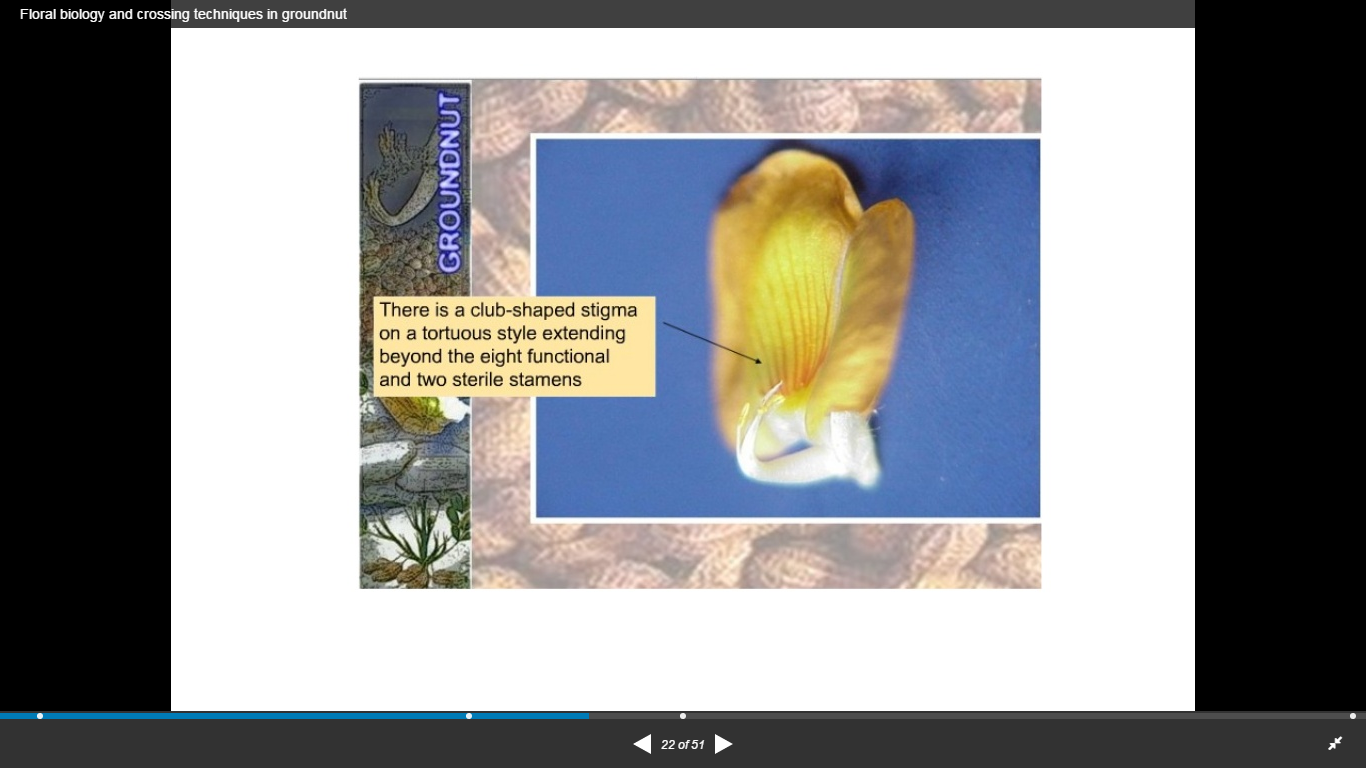 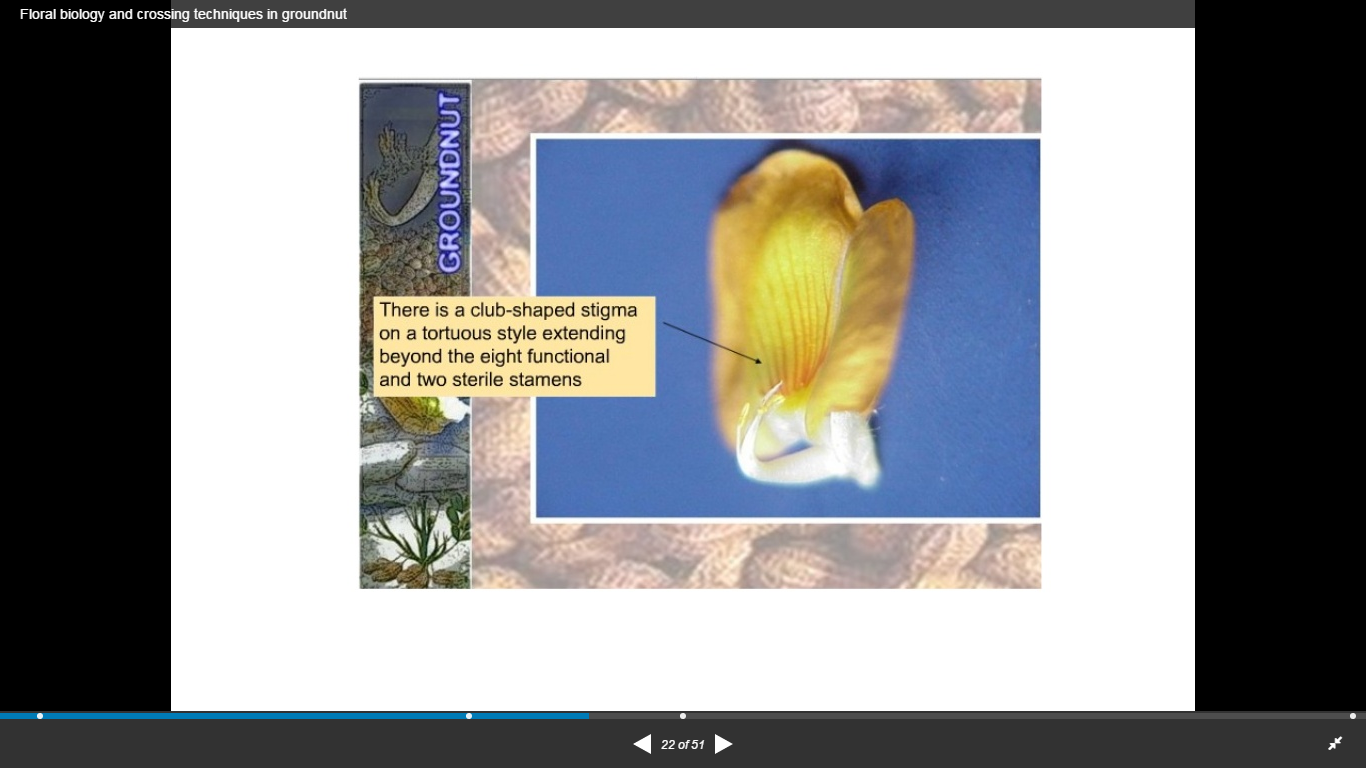 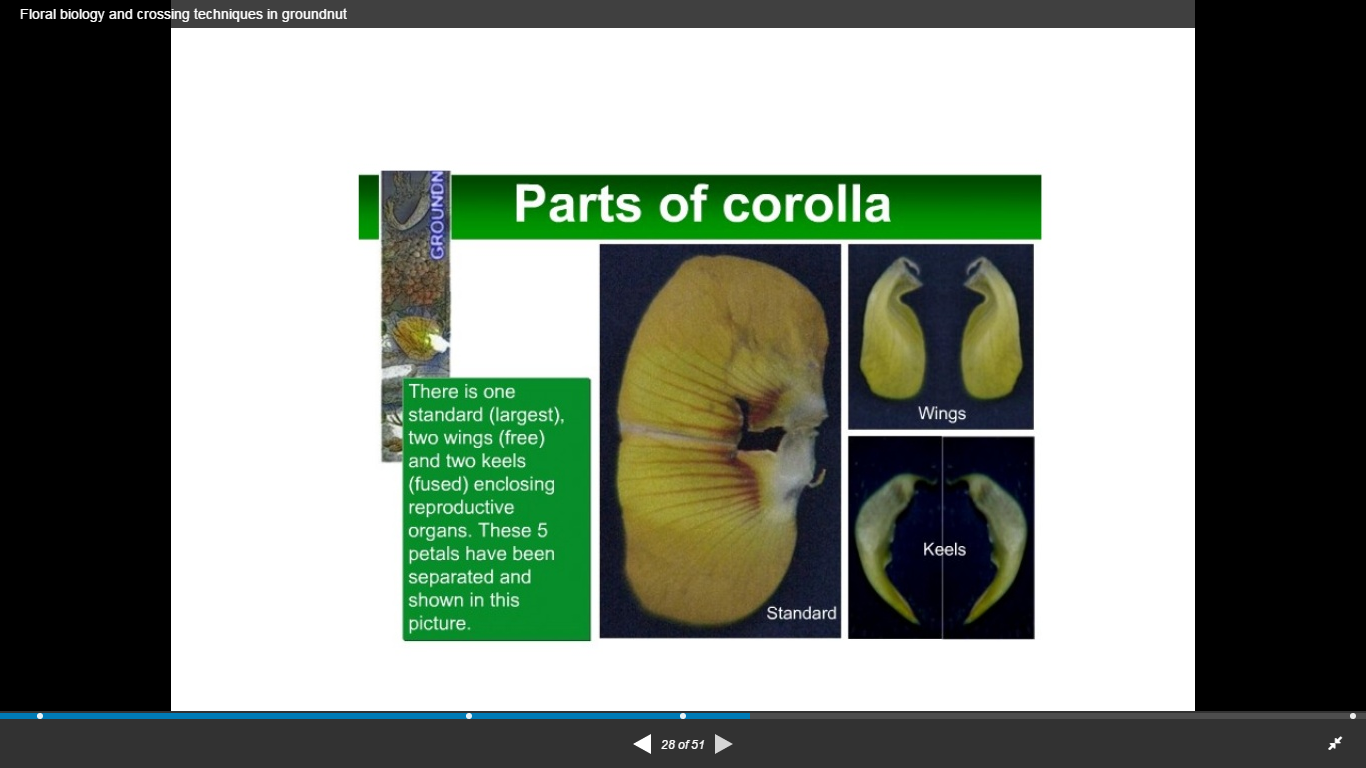 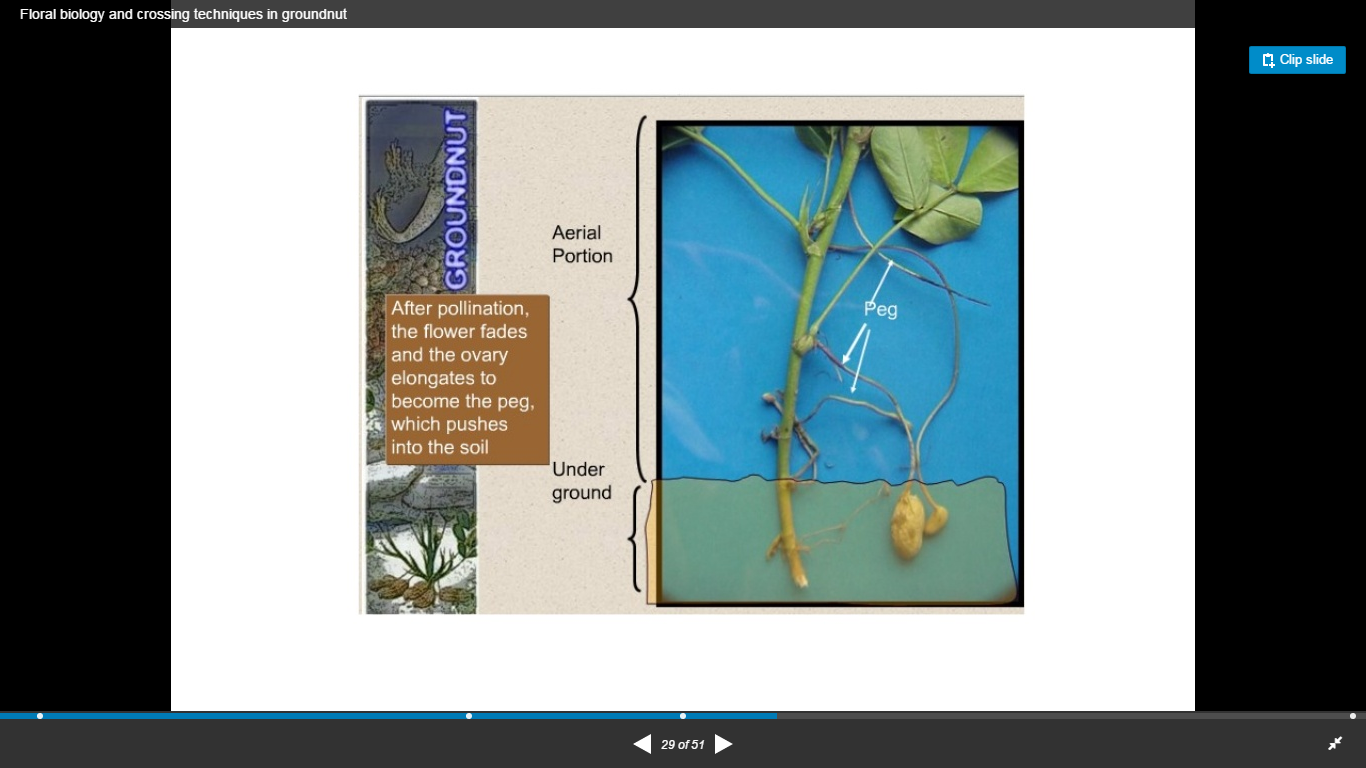 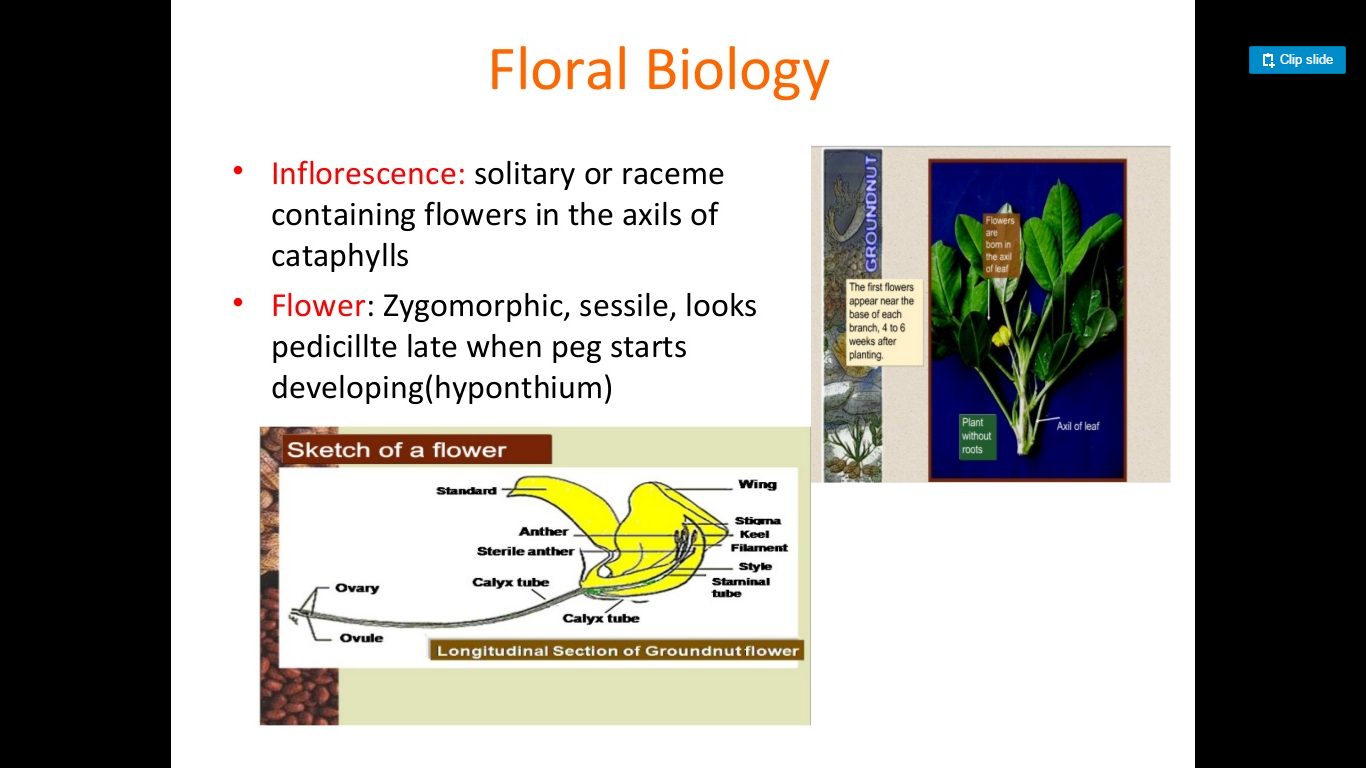 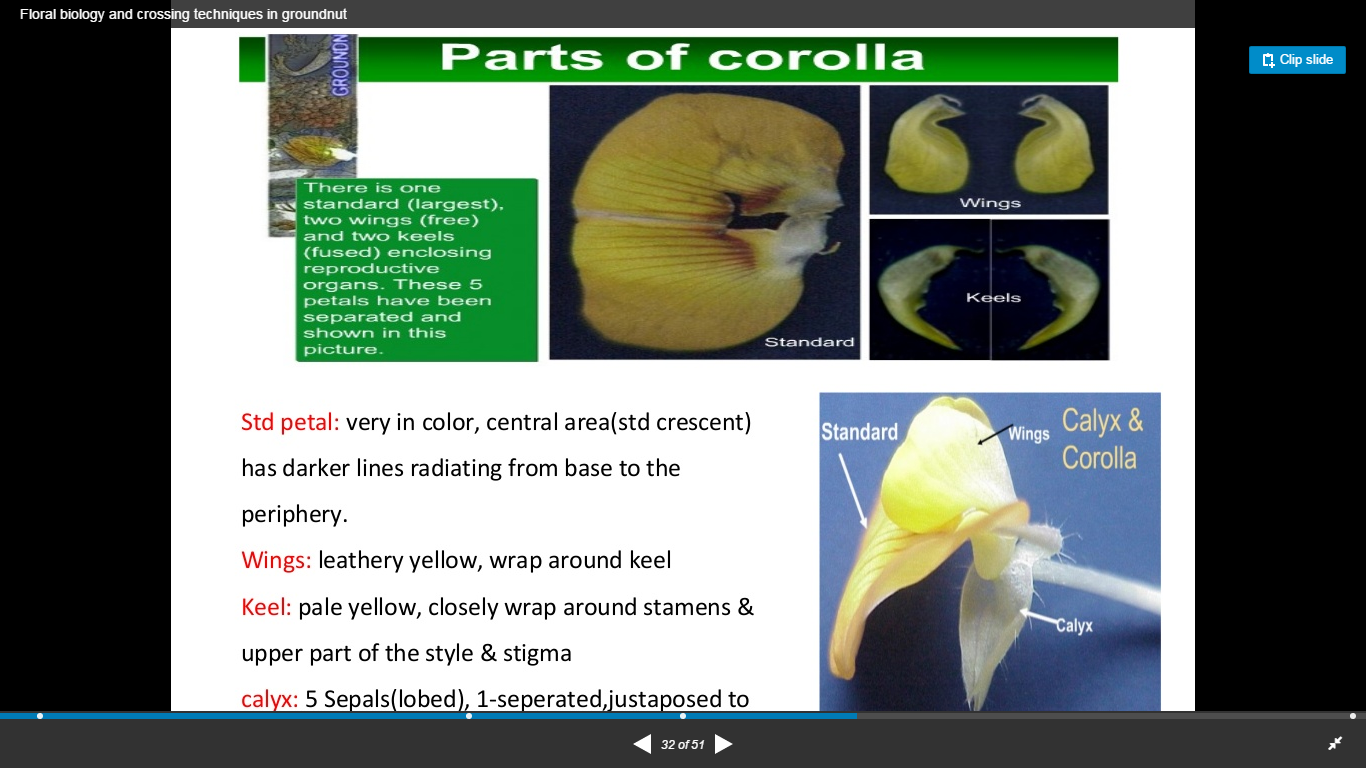 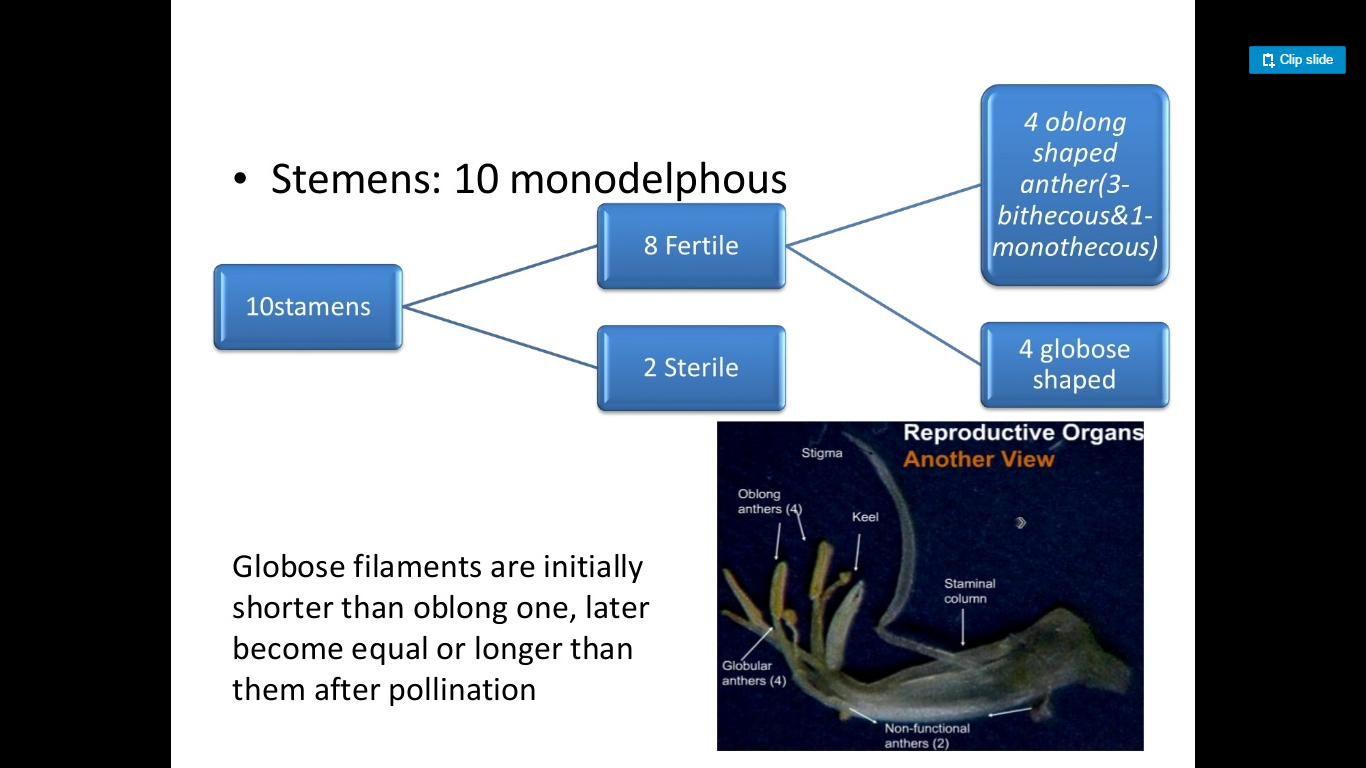 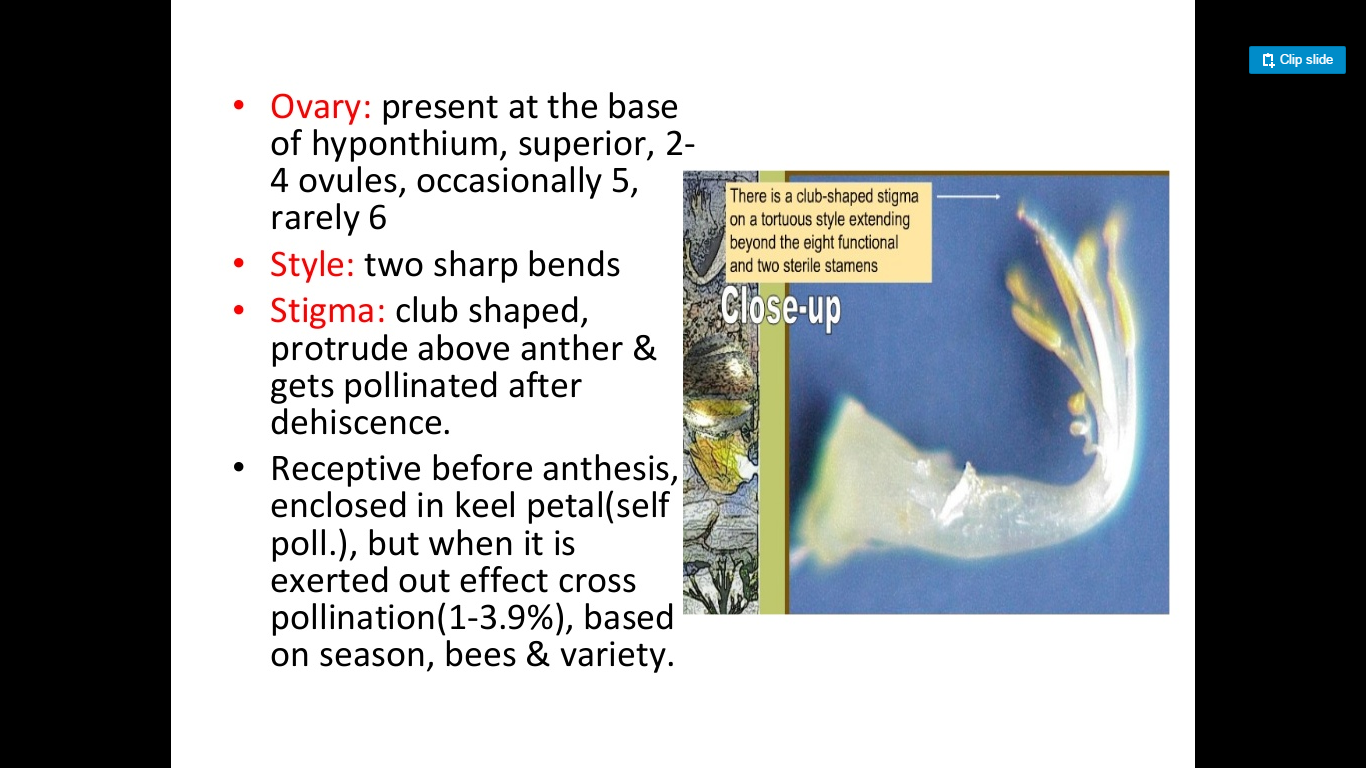 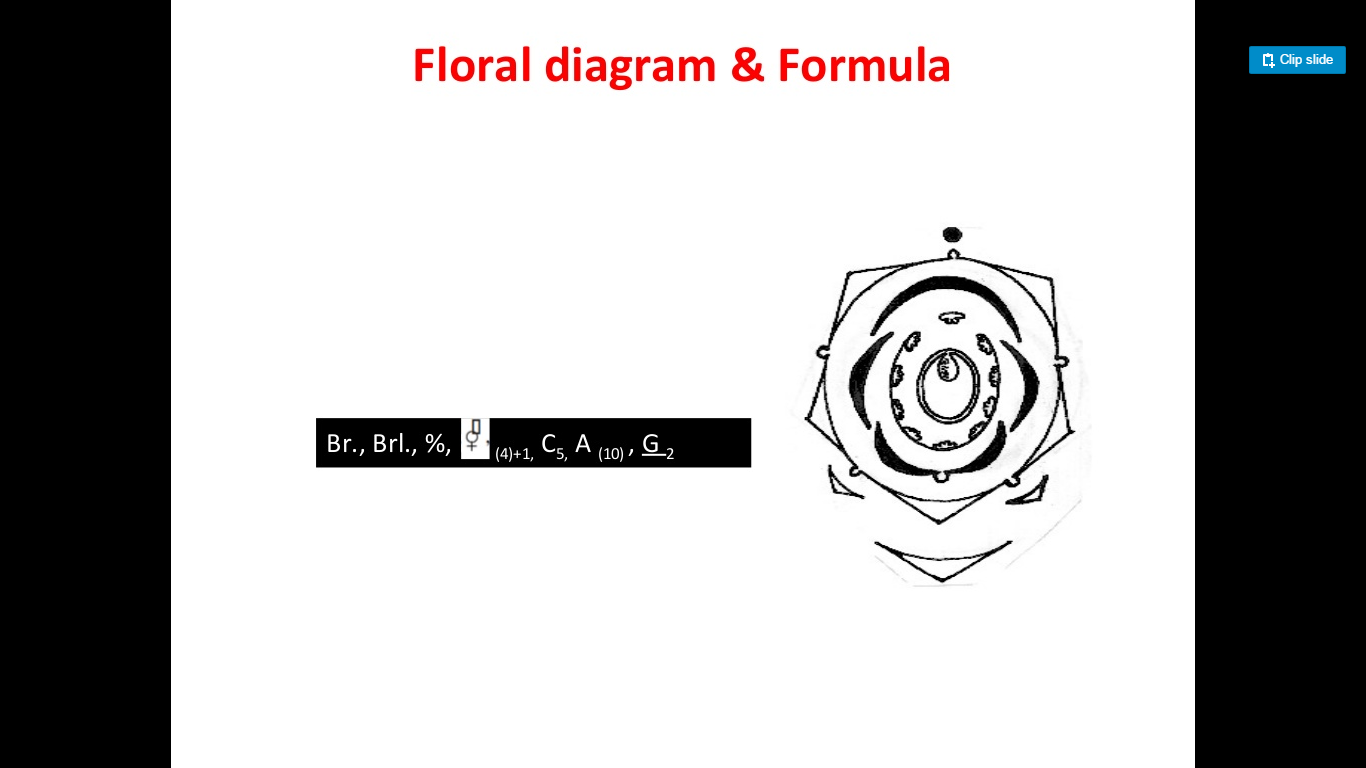 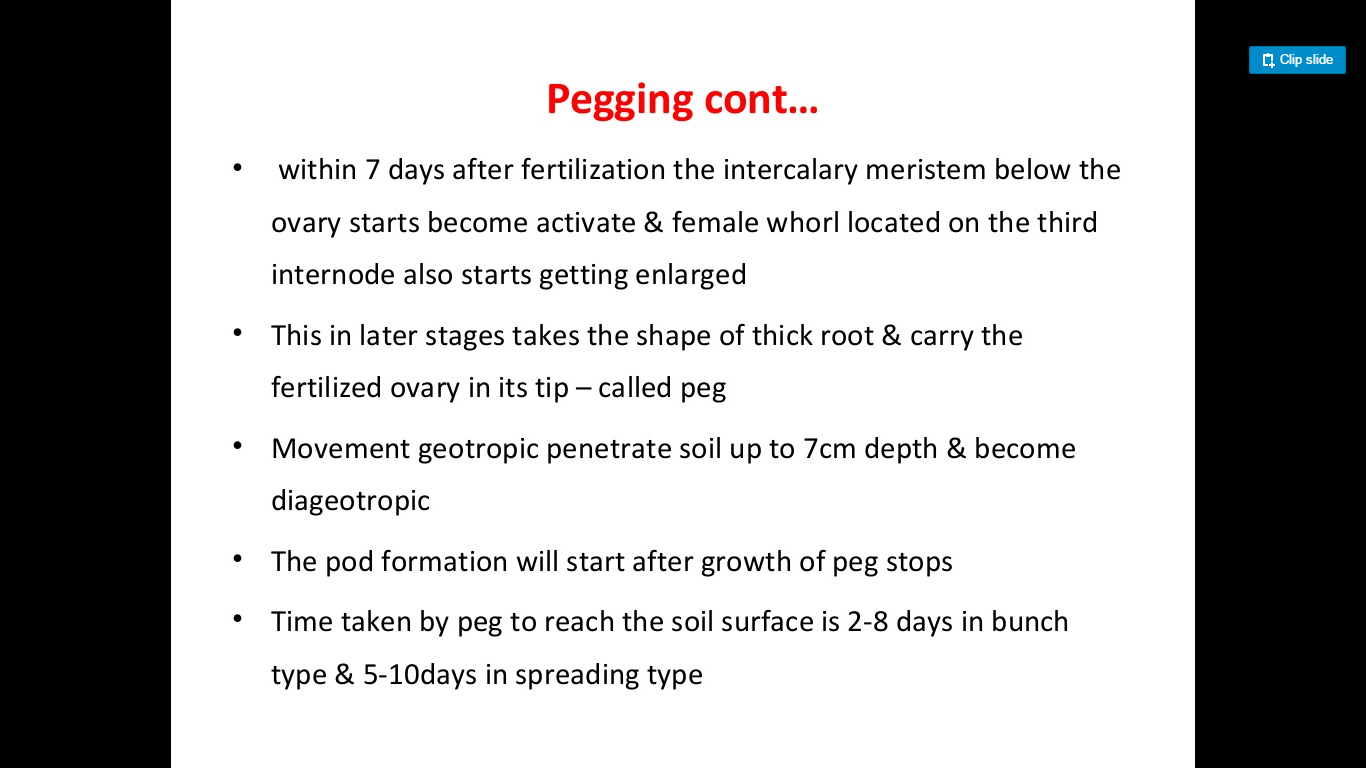 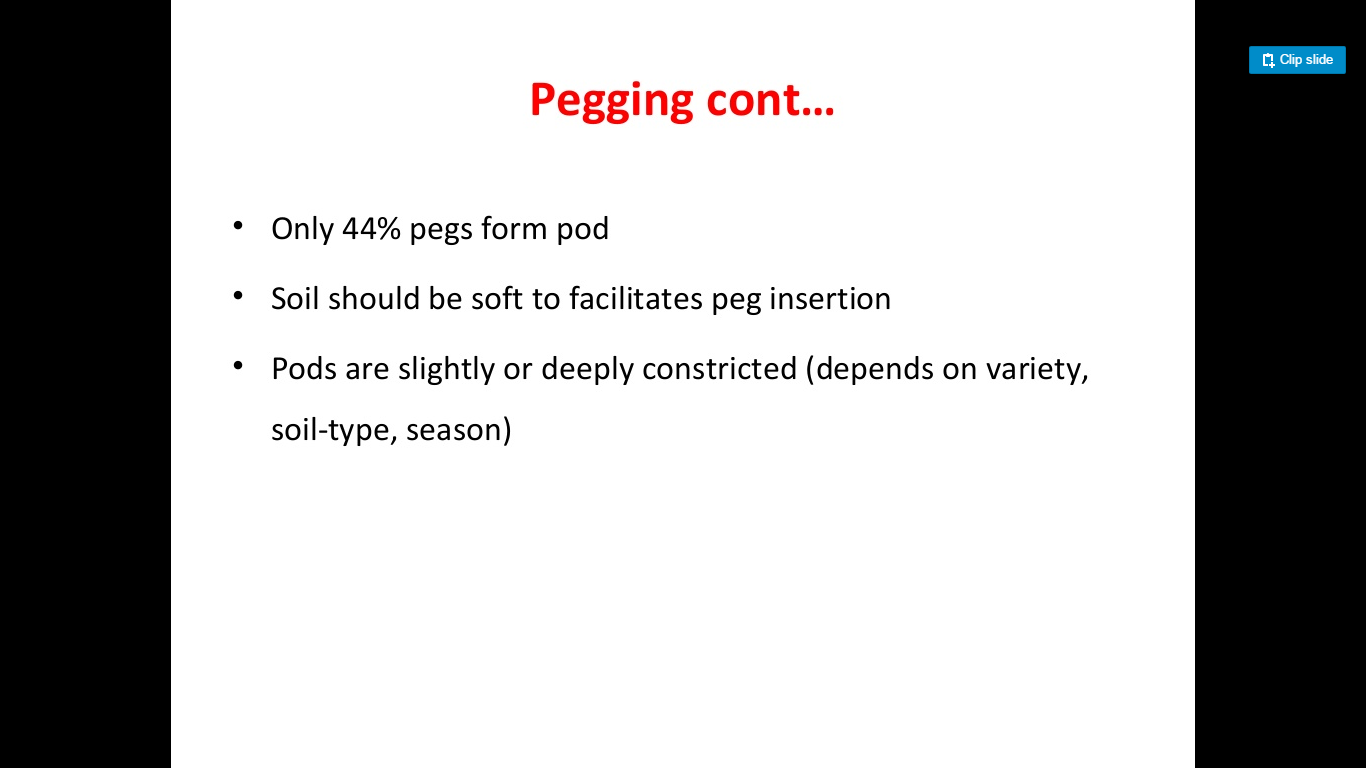 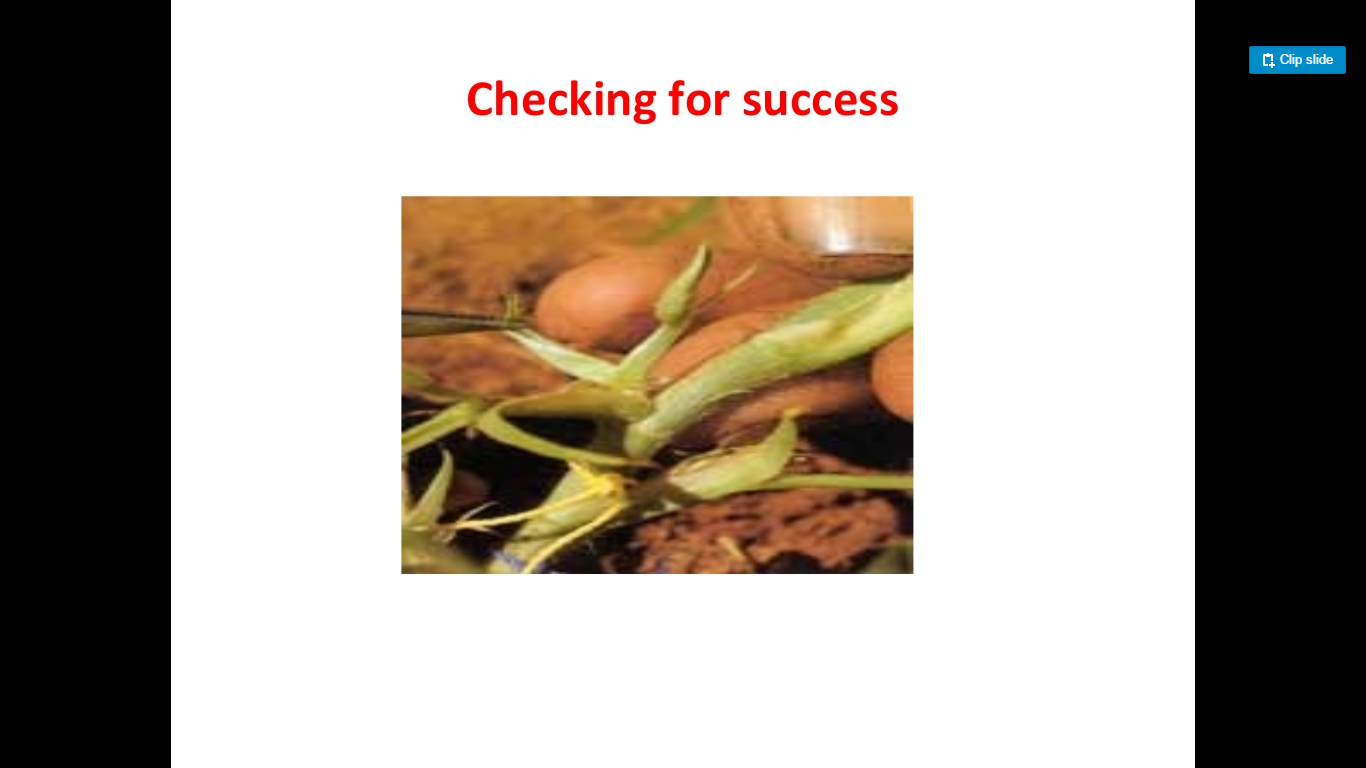